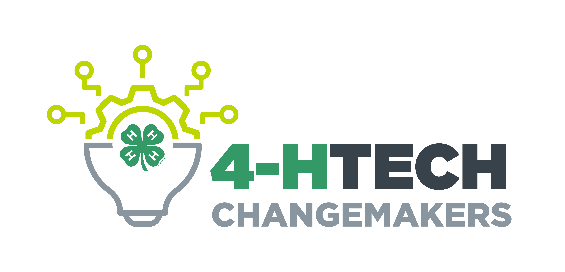 DIGITAL MARKETING:Harnessing the Power of Digital Media in the Workplace
SOCIAL MEDIA
The interactions among people in which they create, share, and/or exchange information and ideas in virtual communities and networks.
2
NATIONAL 4-H COUNCIL
SOCIAL MEDIA
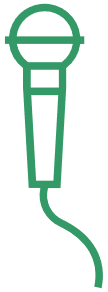 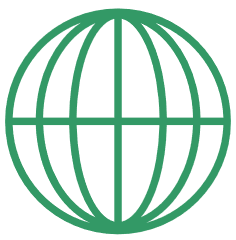 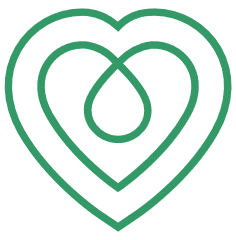 Personal Level

Communicate with family,
learn new things,
develop interests,
entertainment
Professional Level

Broaden knowledge,
Networking, 
finding similar interests
Company Level

Conversations with audience,
gain customer feedback,
elevate your brand
3
NATIONAL 4-H COUNCIL
SOCIAL MEDIA PEOPLE
The user is the person that is interacting with the social media account. 

A profile is a short description of someone's life, work, character, etc. that is posted on social media platforms.  For a business, this is usually a short description about the business, goods/services, location, contact information, etc.

The audience is the group of people you can reach with your content. This includes all your direct followers, plus anyone who sees or interacts with your posts in their feed.
4
NATIONAL 4-H COUNCIL
POSTS
A post on social media is simply the content shared through a user's profile.

Here are some tips for creating effective social media post: 
Keep post short and to the point 
Use visuals to capture attention 
Ask questions to engage audience 
Use relevant hashtags to help people find your post 
Promote post on other social media platforms
5
NATIONAL 4-H COUNCIL
MORE TERMINOLOGY
A like is a form of engagement on social media. It's a quick way of showing that you like or enjoy the content posted by simply clicking a button. 
A follow represents a user who chooses to see all of another user's posts in their content feed. 
A feed is an updated list of all the new content posted by the accounts a user follows on social media.
6
NATIONAL 4-H COUNCIL
MORE TERMINOLOGY
Analytics
Algorithms
An algorithm (or feed algorithm) is the set of rules/processes a social network uses to automatically decide which posts come first in a user’s feed. 

Factors that influence how posts are ranked in a user’s feed may include: 
the time and date the post was published 
the number of people who have liked, commented, or shared the post 
the user’s interest 
the user’s location
Analytics are the metrics on social media performance and using that data to improve strategy for developing and promoting content.

The analytics can include information such as:
how many people directly saw the post
how many people shared it
how many people saw it because someone else shared it, etc.
7
NATIONAL 4-H COUNCIL
POP QUIZ!
User or Audience? 

The person that is interacting in the social media account
Answer: User!
8
NATIONAL 4-H COUNCIL
POP QUIZ!
Post or Profile? 

A short description of someone’s life, work, character, etc. that is posted on social media platforms
Answer: Profile!
9
NATIONAL 4-H COUNCIL
POP QUIZ!
Feed or Sharing?

An updated list of all the new content posted by the accounts a user follows on social media. 
Answer: Feed!
10
NATIONAL 4-H COUNCIL
POP QUIZ!
Social Media or Analytics? 

The interactions among people in which they create, share, and/or exchange information and ideas in the virtual communities and networks
Answer: Social Media!
11
NATIONAL 4-H COUNCIL
POP QUIZ!
Like or Sharing? 

A form of engagement on social media where a user indicates they enjoy content that’s been posted. 
Answer: Like!
12
NATIONAL 4-H COUNCIL
Common Social Media Platforms
FACEBOOK
Some benefits of using Facebook include:
Free platform 
Lots of users 
Simple 
Events 
Paid Advertising
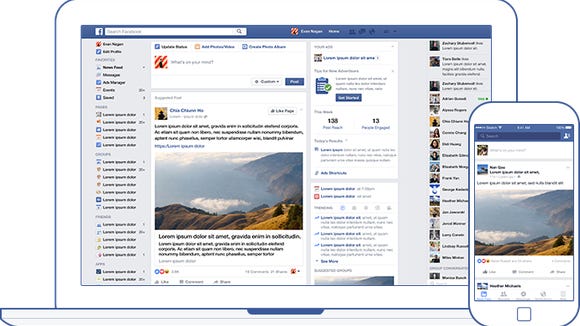 14
NATIONAL 4-H COUNCIL
TWITTER
Some benefits of using Twitter include:
Free platform 
Engaging with customers
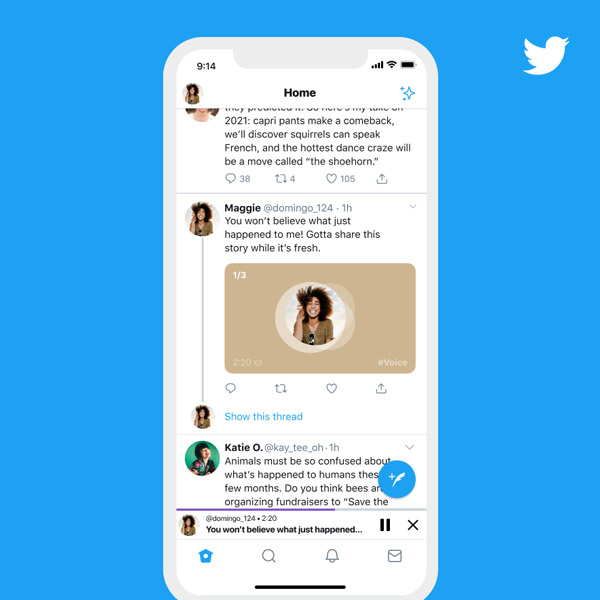 15
NATIONAL 4-H COUNCIL
INSTAGRAM
Some benefits of using Instagram include:
Free platform 
Simple
Similar advertising as Facebook
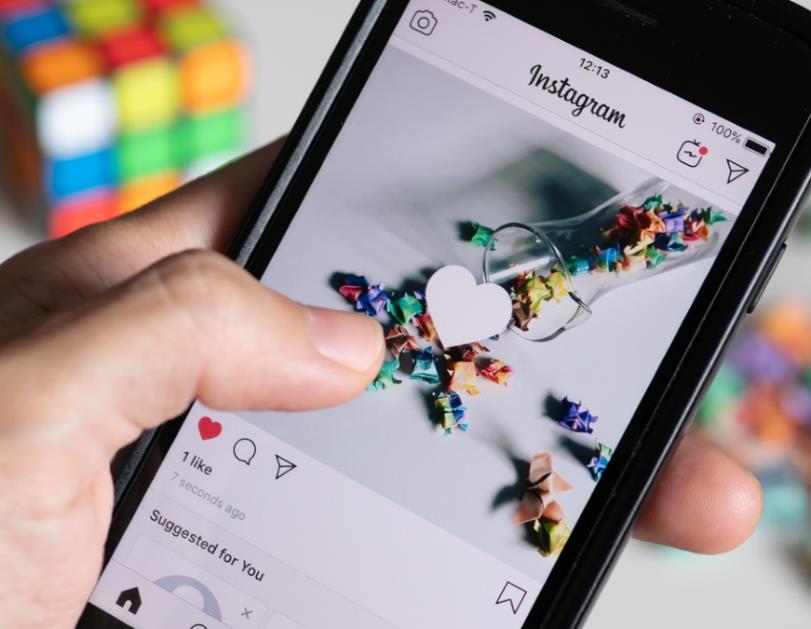 16
NATIONAL 4-H COUNCIL
Activity
Reflections & Questions
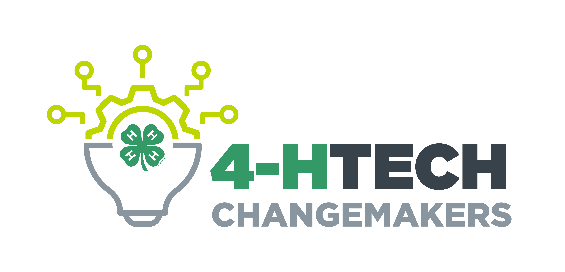 Thank You!